Консультация для родителей«Ремень – не метод воспитания»
Колчина О.В.
МДОУ «Детский сад №75»
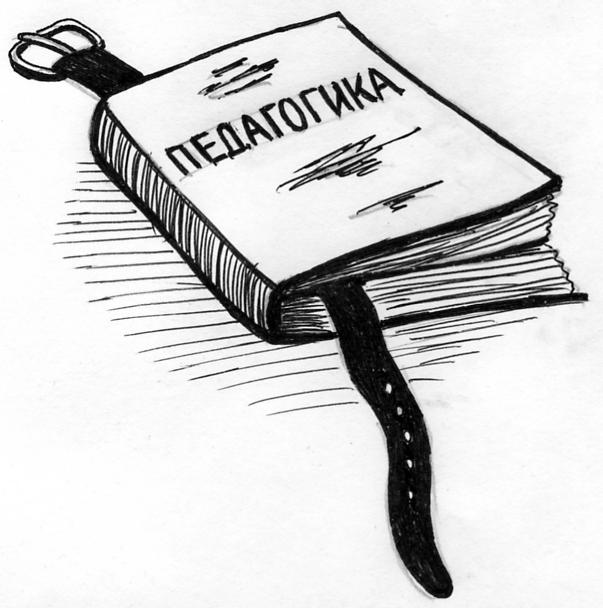 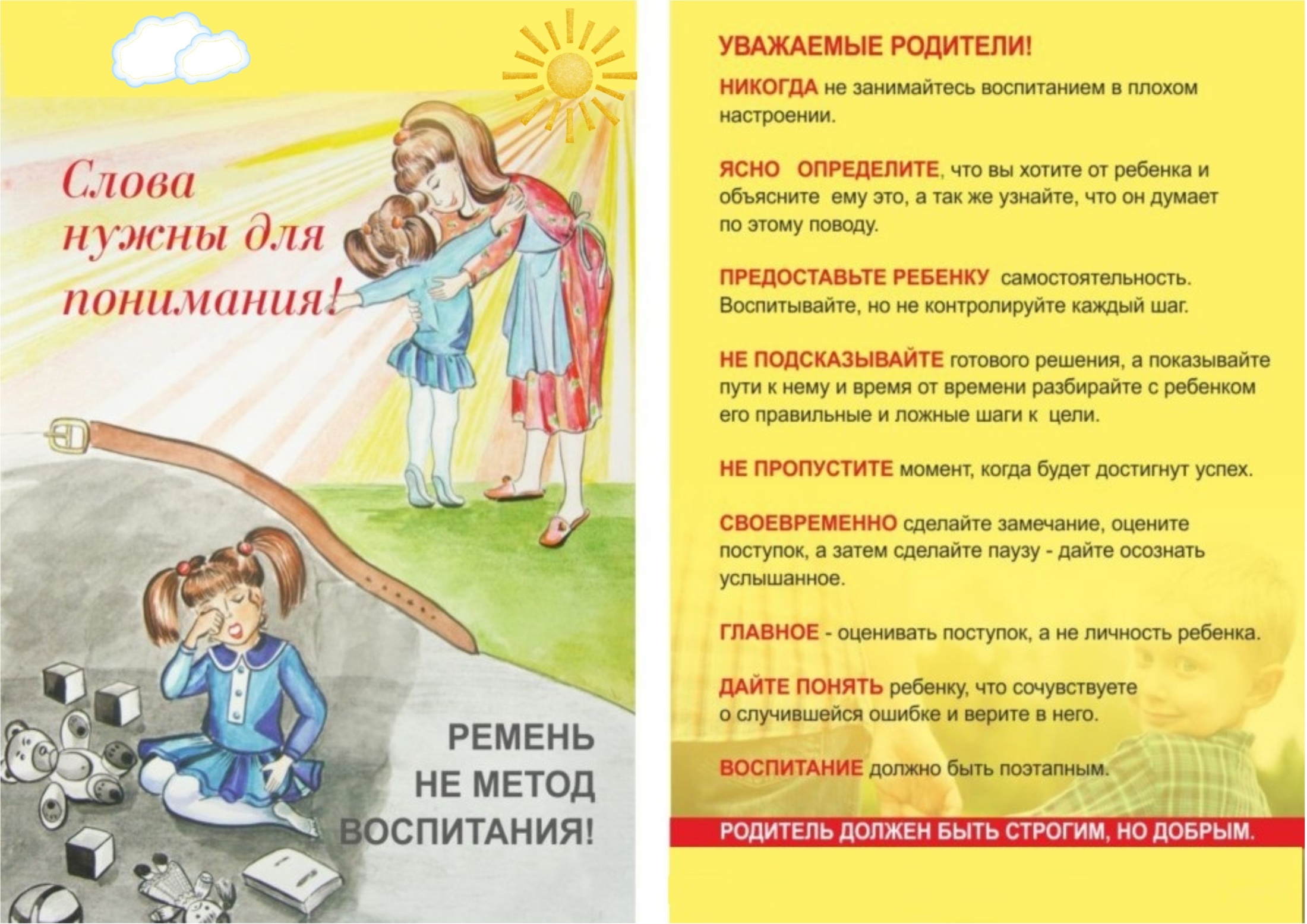 Российский телефон доверия для детей, подростков и их родителей
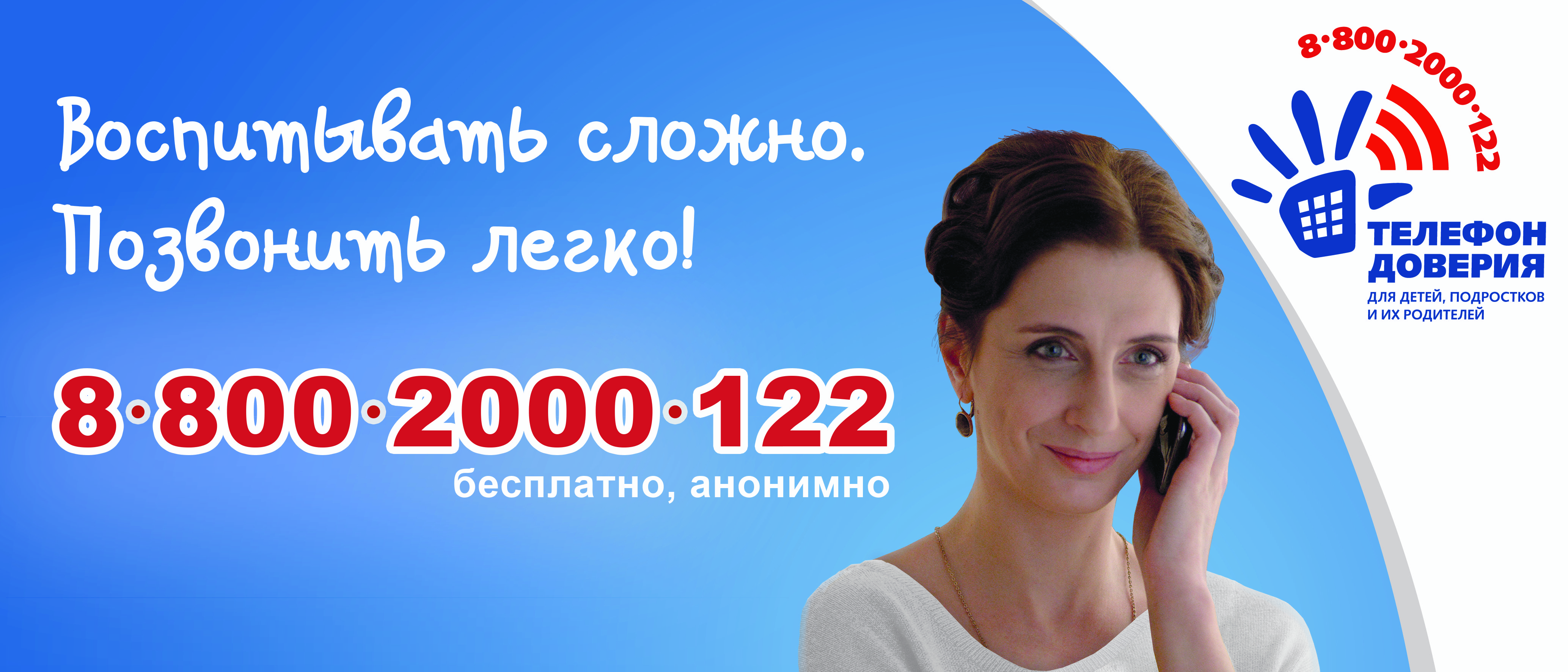 Спасибо за внимание!
Более подробная информацияhttps://родители.ягпу.рф